Bonding
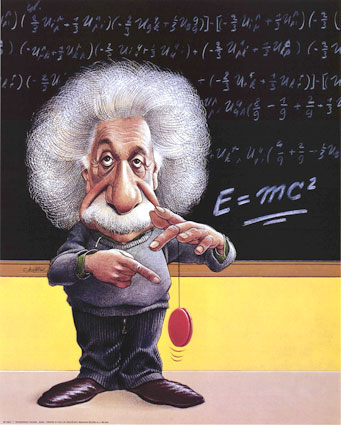 Bond
The force that holds two atoms (ions) together.
Bonding releases energy – Exothermic.
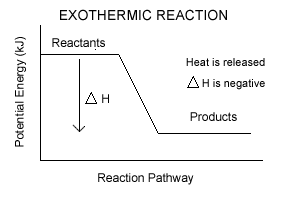 more stable
Covalent Bond
Sharing electrons between two nonmetals.
 Makes a molecule.
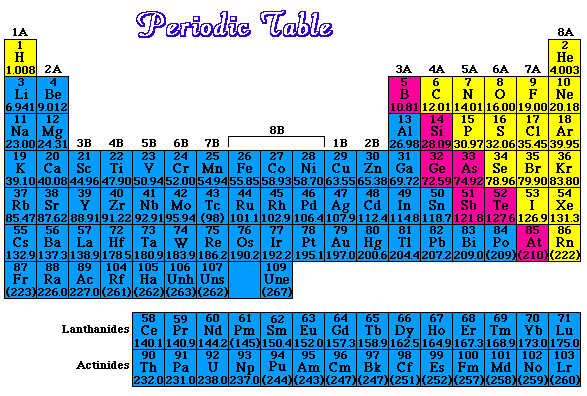 Metals = Blue
Nonmetals = Yellow
Bond
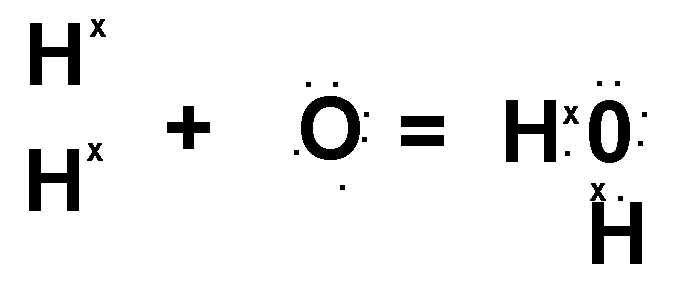 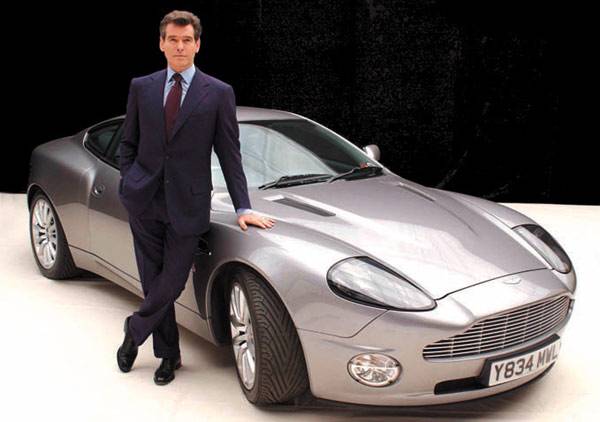 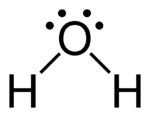 Bond
Covalent Bond
Octet Rule – elements generally bond to attain 8 valence electrons.
Noble gas configuration – very stable.
Stable 
Octet
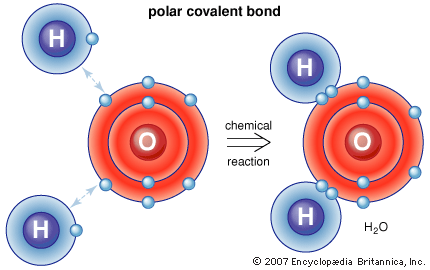 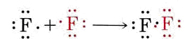 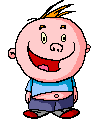 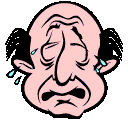 Covalent Bond
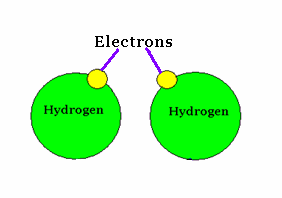 Covalent Bond Polarity
Polar Covalent Bond
Has 2 poles  dipole
Unequal sharing (one element is more electronegative than another)
A bond between 2 different nonmetals.
H - O
more electronegative
Electronegativity of Atoms
Polar Covalent Bond
This is more than the 0.5 minimum needed for a polar bond. There is a relatively + charge at the hydrogen end and a relatively negative - charge at the chlorine end. The polarity of bonds is indicated by an arrow. The arrow points at the more electronegative atom the pair. The more different the electronegativity the more polar the bond.
Covalent Bond Polarity
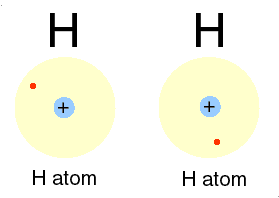 Nonpolar Covalent Bond
No poles
Equal sharing



Diatomic Molecules
H2, N2, O2, F2, Cl2, Br2, I2
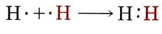 same electronegativity
Multiple Covalent Bonds
Single Bond

F2

							F – F
			
						   Single Bond
F      F       F   F
Multiple Covalent Bonds
Double Bond

O2

							O   O
			
						   Double Bond
O      O       O   O
Multiple Covalent Bonds
Triple Bond

N2

							N   N
			
						   Triple Bond
N      N       N    N
Polyatomic Ions
Polyatomic ions
Table E
Ions (charged particle) held together by covalent bonds.
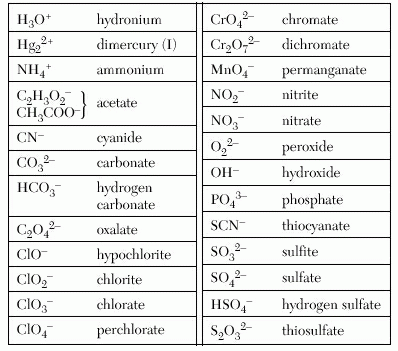